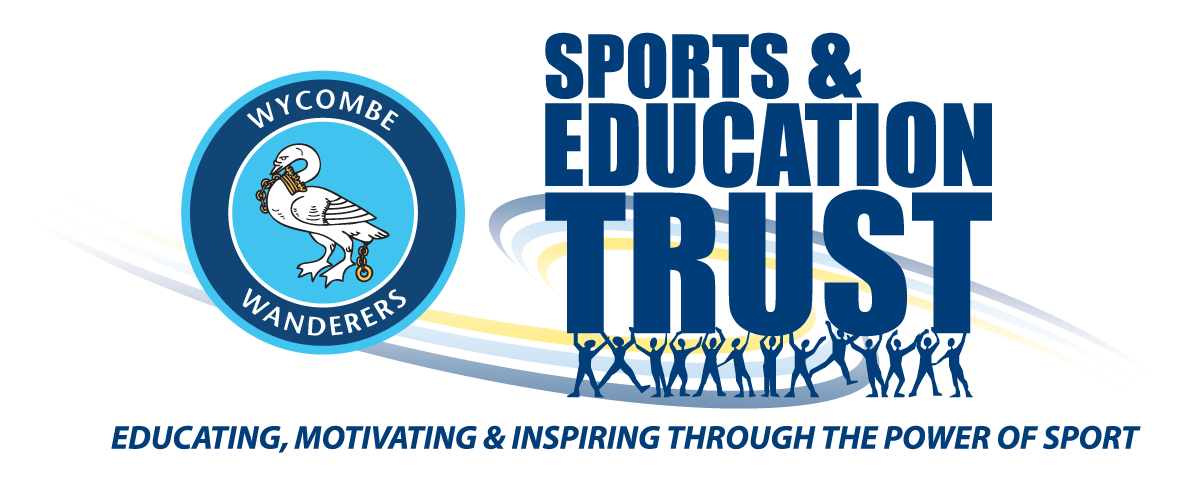 WYCOMBE WANDERERS SPORTS & EDUCATION TRUSTThe charitable arm of Wycombe Wanderers Football Club
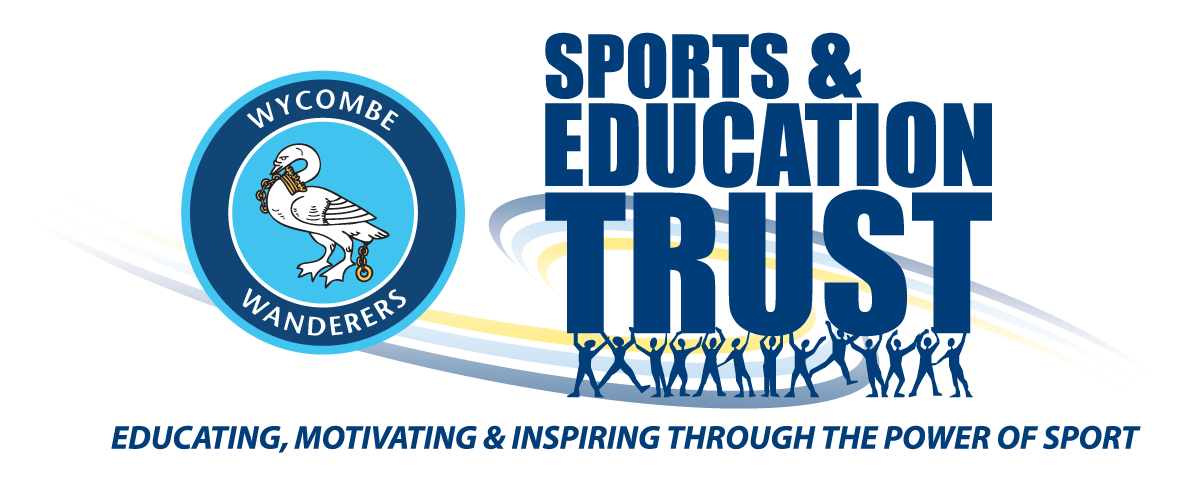 Aims of Tonight's Presentation…

- Refresh regarding who we are and what we do

- The year ahead…

- Call to action

- Questions
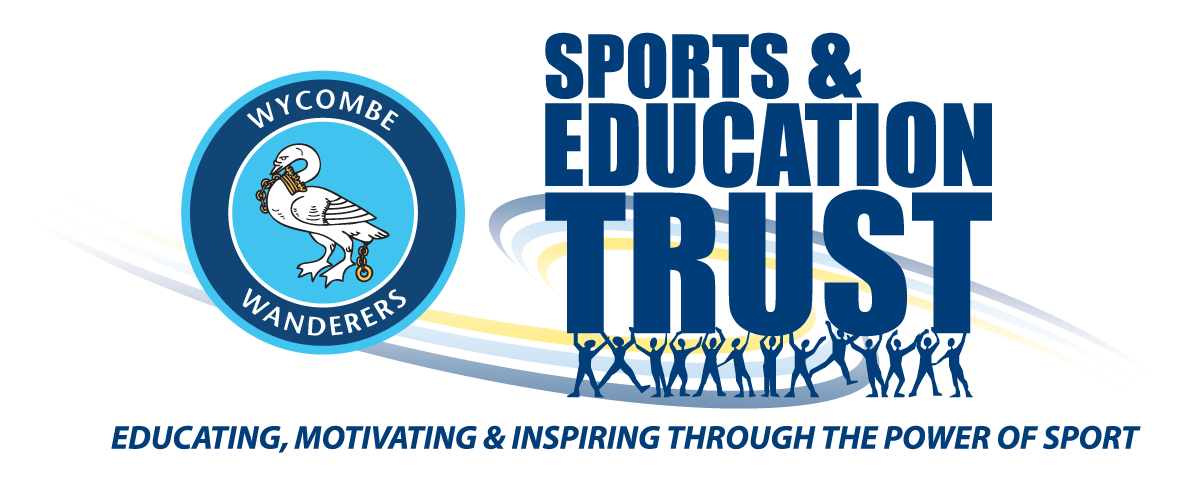 Refresh Regarding Who We Are & What We Do…

	- The official charity of Wycombe Wanderers FC

	- Exist in order to harness the appeal of the club to do good and to 	  	  help our community reach their potential

	- Our programmes all aim to:

	    + Promote health & well-being
	   + Contribute to social inclusion & community cohesion
	   + Provide educational opportunities 
	   + Increase participation in sports and physical activity
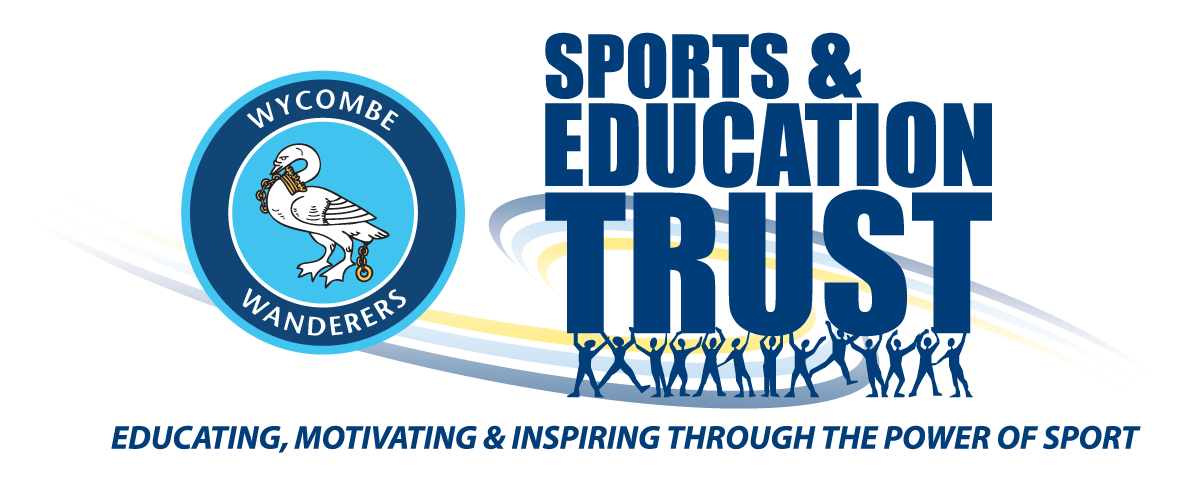 The Year Ahead…
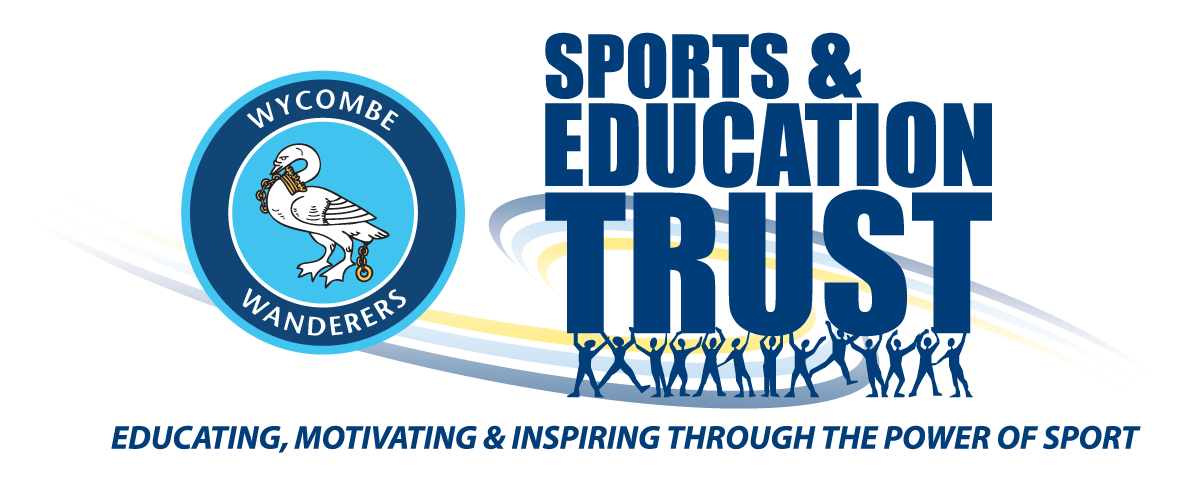 Promote Health & Well-Being:

	- Continued expansion of our “Keep Moving Forward” mental 	   	   health programme 

	- Football Fans In Training (FFIT)

	- Dementia Awareness

	- “Power of Women”

	- “Ultimate Oldies”
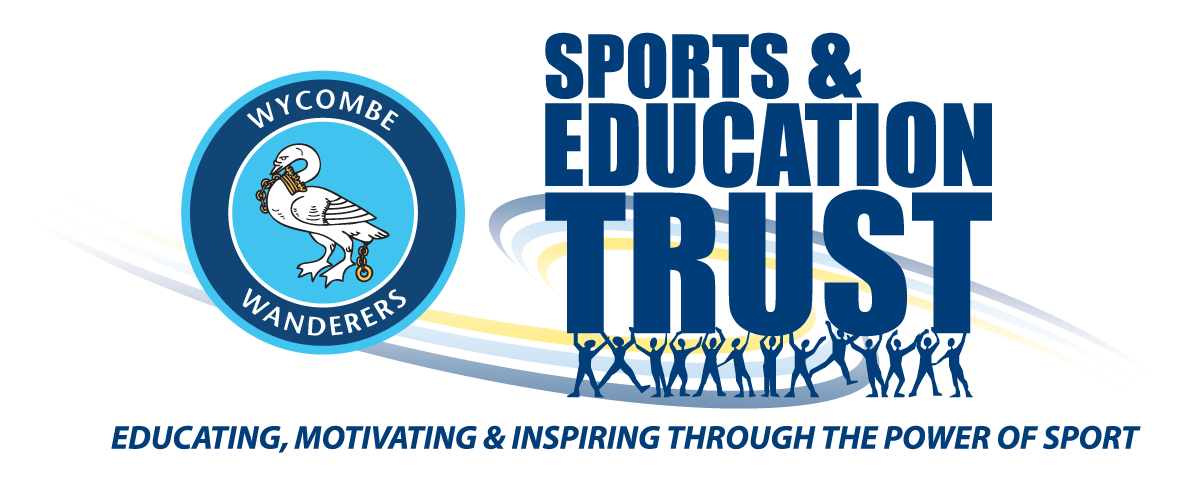 Contribute to Social Inclusion & Community Cohesion:

	- “Premier League Kicks”

	- “Inter-Faith League”

	- Support group for parents of vulnerable/exploited children

	- Holiday Youth Club for those who are vulnerable or at risk of 	   	  exploitation

	- “Get-Active” disability project

	- “Wycombe Wanderers Walking Football Club”
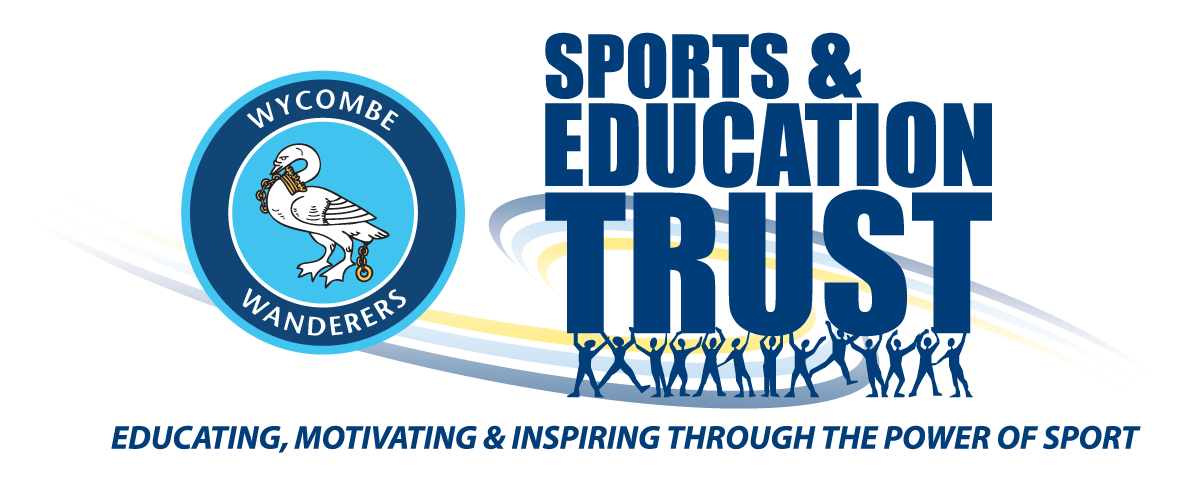 Provide Educational Opportunities 

	- Continuation of “Future Goals”

	- “Changing Rooms”

	- “Match Fit”

	- “Football Photography & the Future”

	- “Kicking-On”
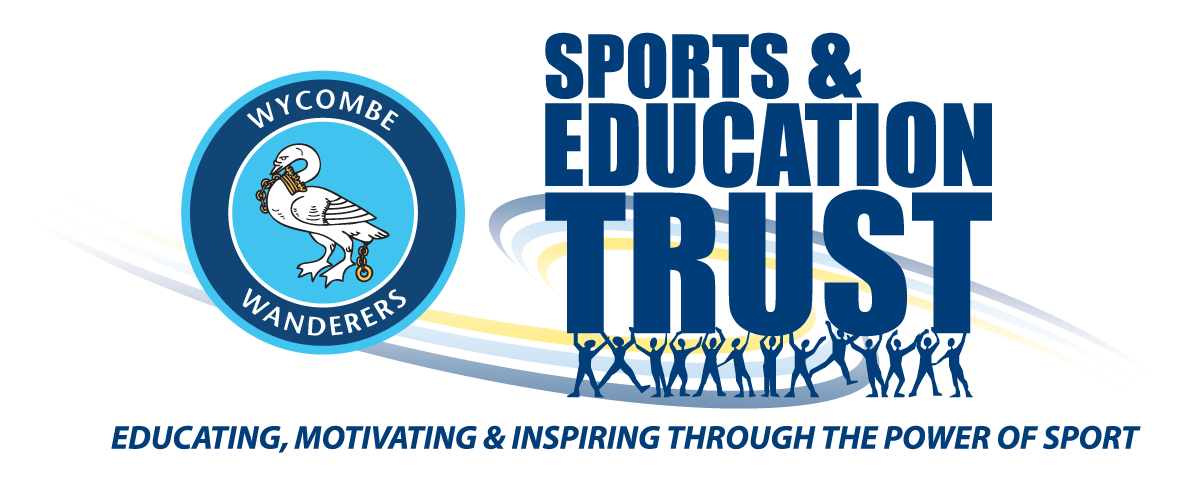 Increase Participation in Sports & Physical Activity

	- Male & Female “Elite & Development Centres”

	- “Holiday Football Courses”

	- PPA & after school delivery

	- “Premier League Primary Stars”
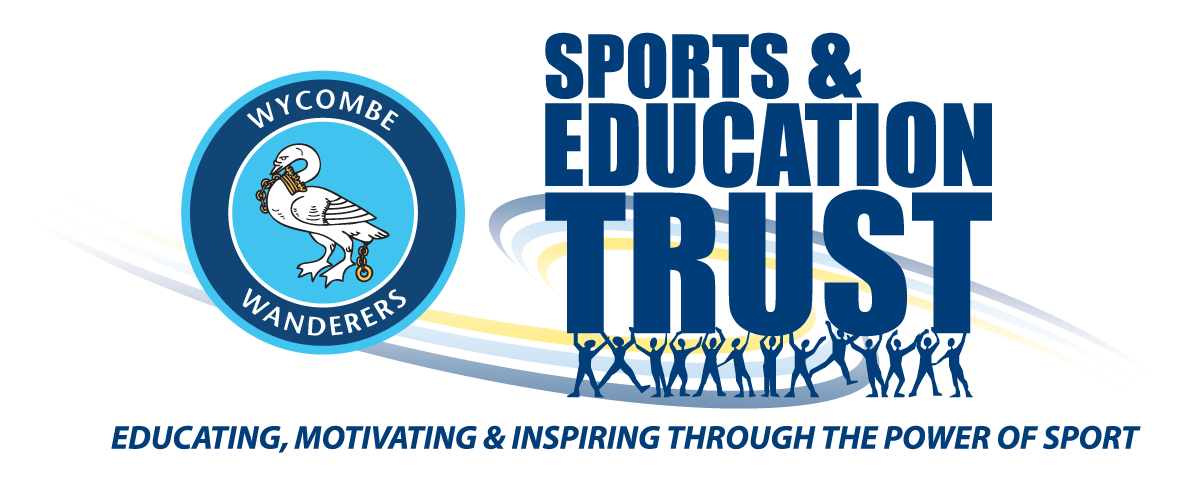 Operations:

	- Governance

	- Our People

	- Safeguarding / Health & Safety / Risk Management

	- Marketing & Communications

	- Quality Assurance

	- Fundraising

	- Impact Measurement

	- Facilities
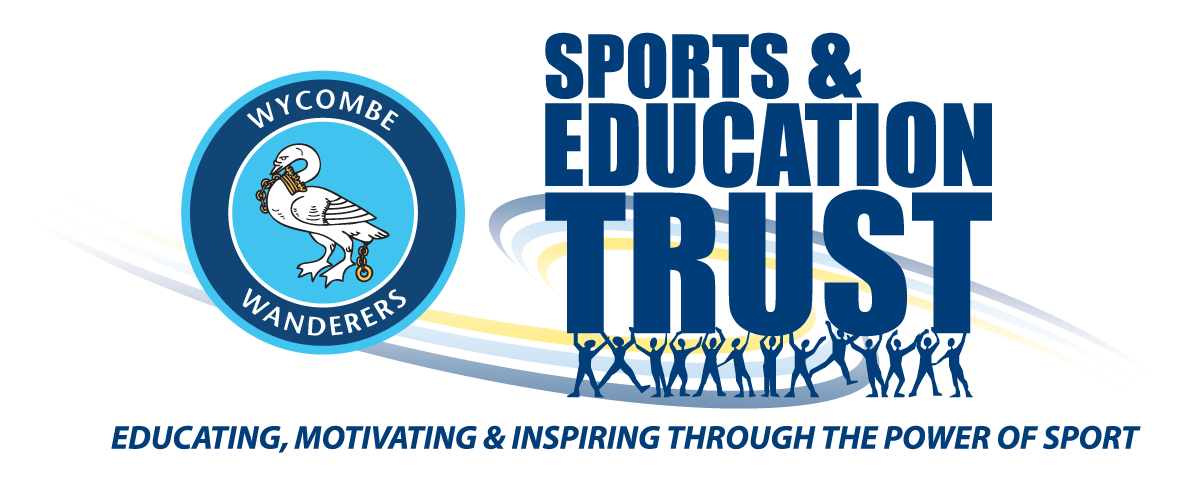 Call To Action:

	- Spread Awareness

	- Fundraising
	
	- Business expertise / mentoring

	- Sponsorship
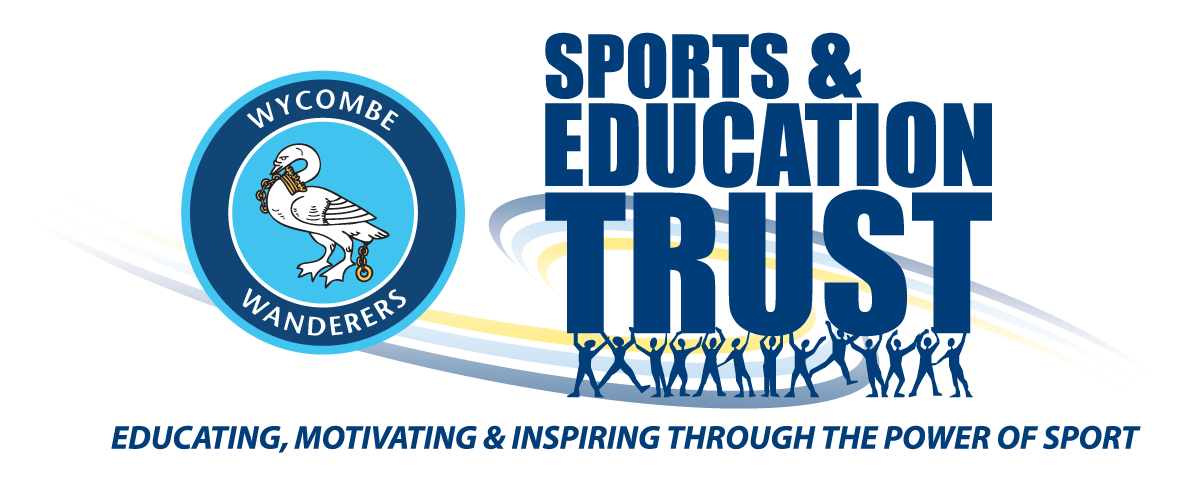 Questions…?